МК ДОУ «Детский сад комбинированного вида «Дюймовочка» ГО Заречный
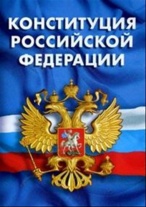 КОНСТИТУЦИЯ –
 ГЛАВНЫЙ ЗАКОН СТРАНЫ
Слайд-фильм составлен для проведения познавательно-поискового занятия с детьми 6-7 лет  воспитателем: Крюковой Людмилой Николаевной
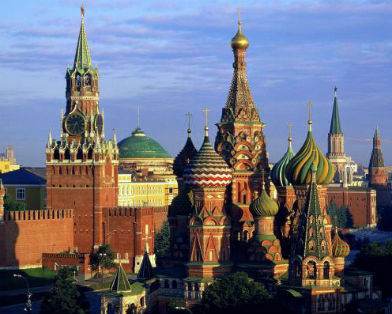 МОСКВА –  столица России, главный город  нашей  страны
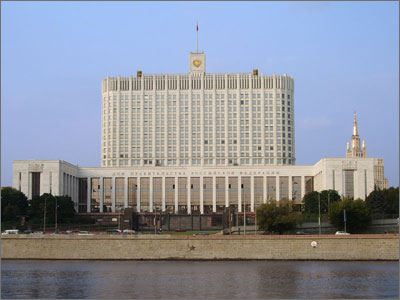 ДОМ  ПРАВИТЕЛЬСТВА
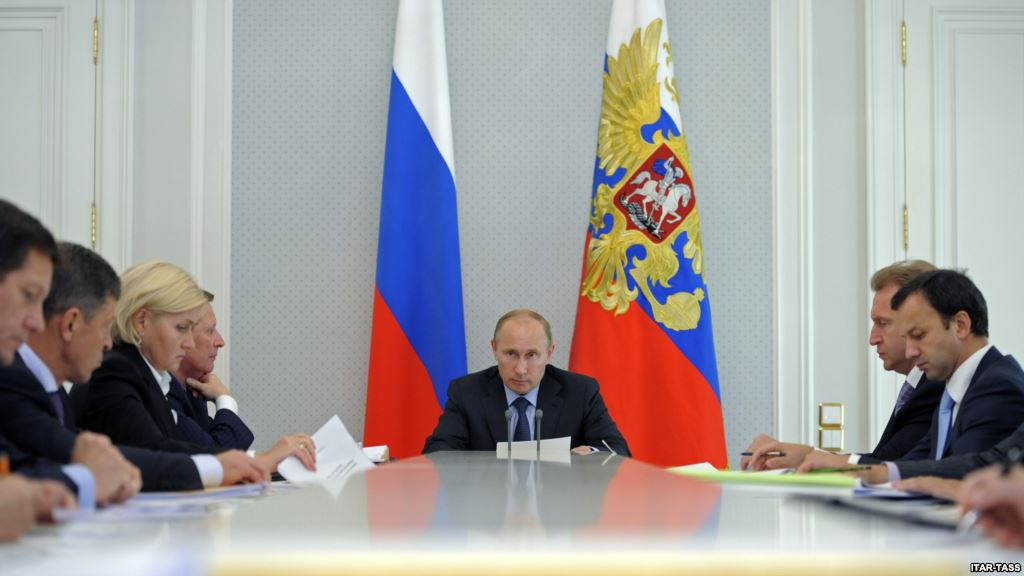 Правительство РФ  делает все, чтобы жизнь наших людей становилась с каждым днем все лучше и лучше.
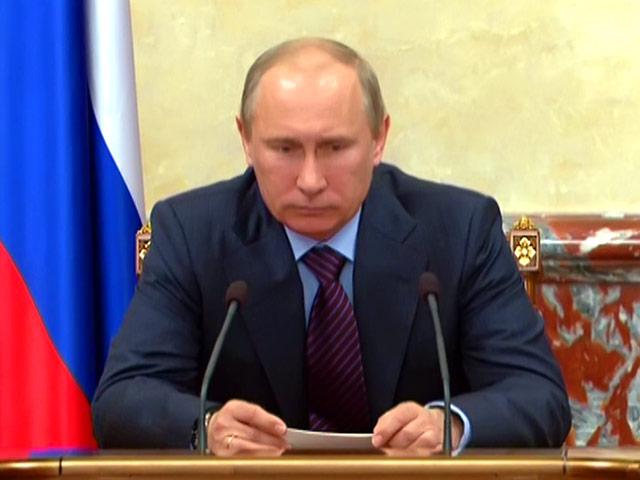 ПРЕЗИДЕНТ РФ  
Владимир Владимирович Путин
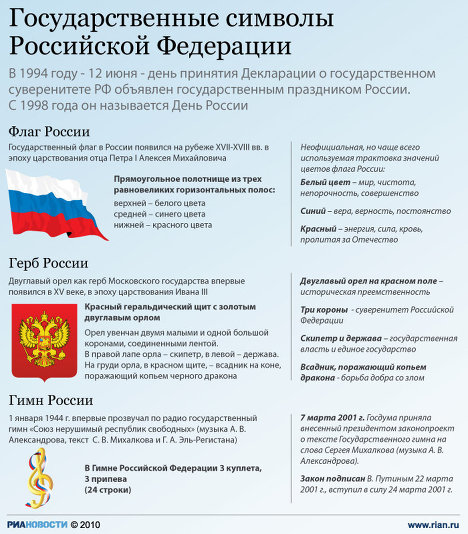 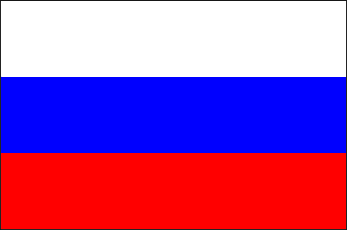 ФЛАГ РОССИИ
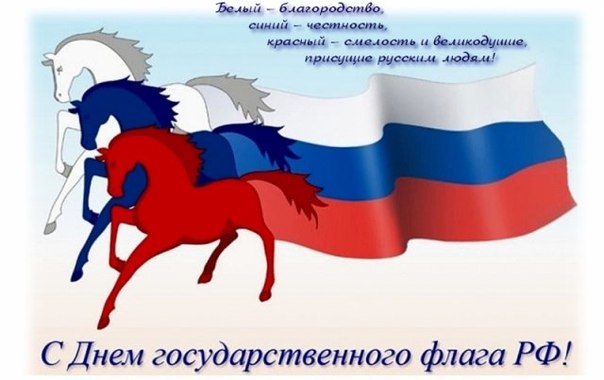 Белый цвет – мир
Синий цвет – вера, постоянство
Красный цвет – сила, энергия, кровь, пролитая за Отечество
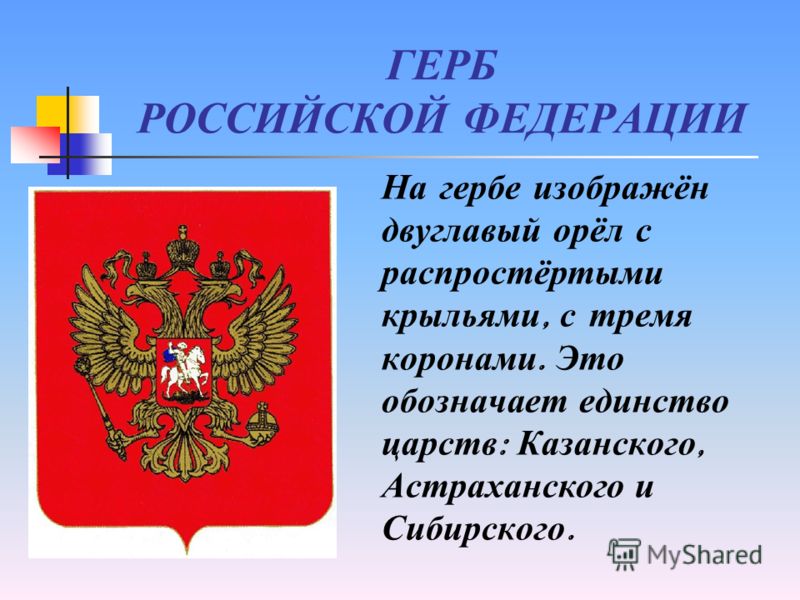 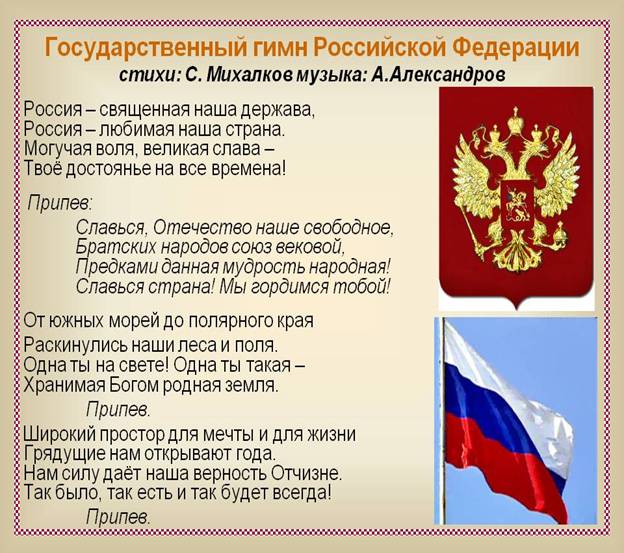 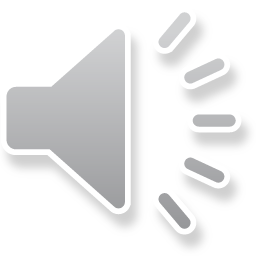